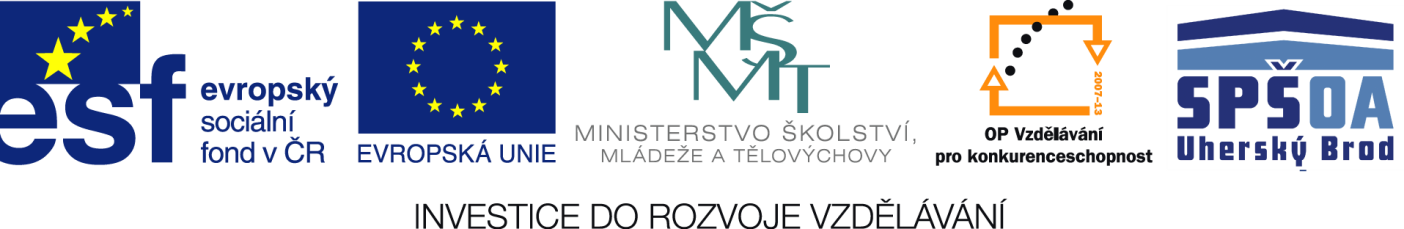 Anglicky v odborných předmětech"Support of teaching technical subjects in English“
Výukový program:  Mechanik - elektrotechnik

Název programu: 	Elektrické měření
		II. ročník, Měřicí přístroje 3
		
Vypracoval: Ing. Jiří Smílek
Projekt Anglicky v odborných předmětech, CZ.1.07/1.3.09/04.0002
je spolufinancován Evropským sociálním fondem a státním rozpočtem České republiky.
Měřicí přístroje - základní vlastnosti měřicích přístrojů
Měřicí rozsah
Měřicí rozsah vyjadřuje rozmezí hodnot veličiny, v němž přístroj měří s požadovanou přesností.
Obvykle se měřicí rozsah shoduje s rozsahem stupnice.
Měřicí rozsah je hodnota veličiny, kterou přístroj potřebuje pro plnou výchylku. 
Citlivost přístroje
Citlivost přístroje udává, jakou výchylkou ručky reaguje na jednotku měřené veličiny.
Konstanta přístroje k
je převrácená hodnota citlivosti; 
vyjadřuje velikost měřené veličiny na jeden dílek stupnice.
vzorec   


jednotka 	konstanty např.:	 V/dílek, A/dílek, V . A/dílek
Konstanta je číslo, kterým musíme násobit počet ukázaných dílků, abychom dostali měřenou hodnotu.
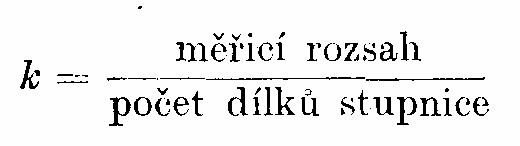 [Speaker Notes: Slovník:
Měřicí přístroj 
měřicí soustava –
 fyzikální podstata 
krouticí moment 
ručka
číselník
stupnice
řídící pružiny  -
direktivní (řídící) moment
tlumení
Měřicí souprava 
měřicí přístroje
můstky
pomocné zařízení

Frazeologie:
Měřicí přístroj se skládá : 
měřicí soustava - fyzikální podstata přeměny veličiny na krouticí moment 
ručka
číselníky se stupnicemi
řídící pružiny  - direktivní (řídící) moment
tlumení
Měřicí souprava se skládá:
měřicí přístroje
můstky
pomocné zařízení]
Měřicí přístroje - základní vlastnosti měřicích přístrojů
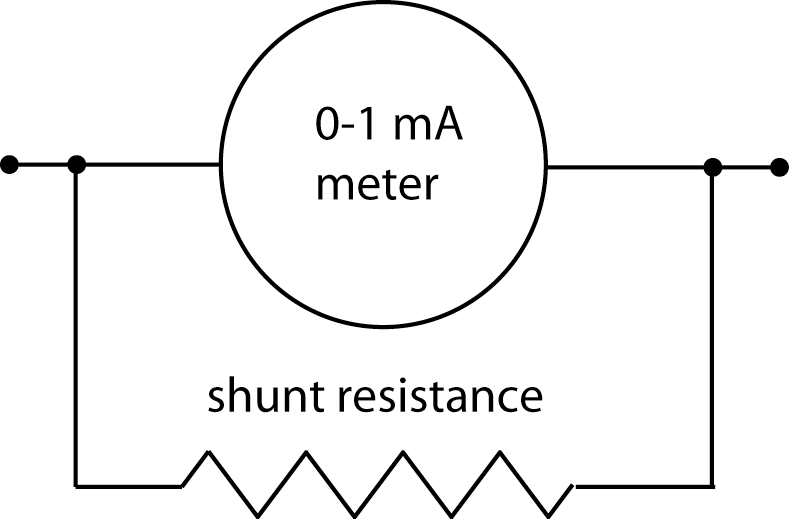 Změna měřicího rozsahu 
DC
Ampérmetr – bočník
Voltmetr– předřadník
AC  - také
Ampérmetr– měřicí transformátor proudu - MTP
Voltmetr– měřicí transformátor napětí- MTN
Výpočet konstanty : 
Bočník, předřadník – n krát zvětšuje rozsah
kP = n k
MTP - převod  trafa p= I/5A
Převodní konstanta transformátoru
KT =p kA  
MTN - převod  trafa p= U/100V
Převodní konstanta transformátoru
KT =p kV
W – metr
k= rozsah U x rozsah I / počet dílků stupnice
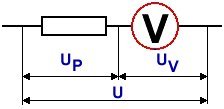 [Speaker Notes: Slovník:
Ampér metr
bočník
Voltmetr
předřadník
Frazeologie:
Změna měřicího rozsahu : 
DC
AC  - také
Ampér metr– měřicí transformátor proudu – MTP
Voltmetr– měřicí transformátor napětí- MTN
Výpočet konstanty : 
Bočník, předřadník – n krát zvětšuje rozsah
převod  trafa 
Převodní konstanta transformátoru
počet dílků stupnice]
Měřicí přístroje - základní vlastnosti měřicích přístrojů
Přesnost měření měřicích přístrojů
Vyjadřuje se třídou přesnosti.
podle normy ČSN : 0,05; 0,1; 0,2; 0,5; 1; 1,5; 2,5 a 5. 
Tato čísla udávají u naměřené hodnoty veličiny dovolenou maximální odchylku od skutečné velikosti, a to v % měřicího rozsahu
chceme-li měřit přesně, výchylka ručky při měření musí být v poslední třetině stupnice. 

vzorec

Přetížitelnost
Přetížitelností rozumíme násobek jmenovitého proudu nebo napětí, který měřicí přístroj vydrží po určitou dobu bez poškození
voltmetry dvojnásobně,
ampérmetry desetinásobně,
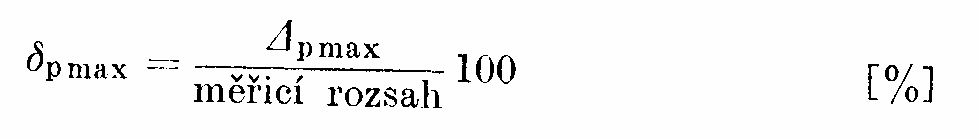 [Speaker Notes: Slovník:
Přetížitelnost
 Přesnost měření měřicích přístrojů : 

Frazeologie:
vyjadřuje se třídou přesnosti.
podle normy ČSN :
Tato čísla udávají u naměřené hodnoty veličiny dovolenou maximální odchylku od skutečné velikosti, a to v % měřicího rozsahu
chceme-li měřit přesně, že výchylka ručky při měření musí být v poslední třetině stupnice.
Přetížitelností rozumíme násobek jmenovitého proudu nebo napětí, který měřicí přístroj vydrží po určitou dobu bez poškození
voltmetry dvojnásobně,
ampérmetry desetinásobně,]
Měřicí přístroje - základní vlastnosti měřicích přístrojů
Vlastní spotřeba přístrojů : 
Výkon potřebný k dosažení plné výchylky ručky 
Rychlost ustálení výchylky ručky : 
Čtení naměřené hodnoty - až po ustálení polohy ručky –> delší doba měření.
Zabránění - tlumením kývání otočné části ústrojí.
[Speaker Notes: Slovník:
Frazeologie:
Vlastní spotřeba přístrojů : 
Výkon potřebný k dosažení plné výchylky ručky 
Přetížitelnost
Přetížitelností rozumíme násobek jmenovitého proudu nebo napětí, který měřicí přístroj vydrží po určitou dobu bez poškození
voltmetry dvojnásobně,
ampérmetry desetinásobně,
Rychlost ustálení výchylky ručky : 
Čtení naměřené hodnoty - až po ustálení polohy ručky –> delší doba měření.
Zabránění - tlumením kývání otočné části ústrojí]
Měřicí přístroje - základní vlastnosti měřicích přístrojů
Chyby měřicích přístrojů : 
ovlivňující veličiny, které mohou pozměnit měřicí údaj. Jsou to např.:
teplota okolí, 
cizí magnetické pole, 
poloha přístroje, 
kmitočet, 
tvar vlny střídavého proudu, 
vliv feromagnetického panelu
Vztažné podmínky 
jsou souhrn vztažných hodnot udaných výrobcem přístroje pro každou ovlivňující veličinu,
Reprodukovatelnost měření
Každé správné měření musí být reprodukovatelné. 
To znamená, že při opakování určitého měření stejnými přístroji a za stejných podmínek musíme dostat stejné výsledky.
[Speaker Notes: Slovník:
Frazeologie:
Chyby měřicích přístrojů : 
ovlivňující veličiny, které mohou pozměnit měřicí údaj. Jsou to např.:
teplota okolí, 
cizí magnetické pole, 
poloha přístroje, 
kmitočet, 
tvar vlny střídavého proudu, 
vliv feromagnetického panelu
Vztažné podmínky 
jsou souhrn vztažných hodnot udaných výrobcem přístroje pro každou ovlivňující veličinu,
Reprodukovatelnost měření
Každé správné měření musí být reprodukovatelné. 
To znamená, že při opakování určitého měření stejnými přístroji a za stejných podmínek musíme dostat stejné výsledky.]
Aktivita pro žáky –otázky
Popiš, co je měřicí rozsah
 
Napiš, jaký má měřicí rozsah vztah k rozsahu stupnice
 
Popiš, co je citlivost přístroje 
  napiš vzorec

Popiš, co je konstanta přístroje
 napiš vzorec
[Speaker Notes: Slovník:
 
Frazeologie:
Popiš co to je měřicí rozsah
Napiš jaký má měřicí rozsah vztah k rozsahu stupnice
Popiš co to je citlivost přístroje 
napiš vzorec
Popiš co to je konstanta přístroje]
Aktivita pro žáky –otázky
Napiš, jak se vyjadřuje přesnost měřicího přístroje
  
Vyjmenuj třídy přesnosti dle normy
   
Popiš, co musíme sledovat, abychom měřili co nejpřesněji
[Speaker Notes: Slovník:
 
Frazeologie:
Napiš jak se vyjadřuje přesnost měřicího přístroje  
Vyjmenuj třídy přesnosti dle normy   
Popiš co musíme sledovat, abychom měřili přesně (co nejpřesněji)]
Aktivita pro žáky –otázky
Napiš, co rozumíme přetížitelností, čím ji udáváme
   

Vyjmenuj některé veličiny ovlivňující přesnost měření
   
Popiš, co musíme provést, abychom při opakovaném měření dosáhli stejných výsledků
[Speaker Notes: Slovník:
 
Frazeologie:
Napiš co rozumíme přetížitelností (čím ji udáváme)
Vyjmenuj některé veličiny ovlivňující přesnost měření
Popiš co musíme provést, abychom při opakovaném měření dosáhli stejných podmínek]
Použitá literatura
Mužík, J. Management ve vzdělávání dospělých. Praha: EUROLEX BOHEMIA, 2000. ISBN 80-7361-269-7.
Operační program Vzdělávání pro konkurenceschopnost, ESF 2007 – 2013.
Dostupné na: http://www.msmt.cz/eu/provadeci-dokument-k-op-vzdelavani-pro-konkurenceschopnost
Učebnice Elektrická měření – Ing. Pavel Vylegala, SŠE Ostrava, 2006
Učebnice Elektrické měření – SNTL, 1981
Elektrotechnika - Laboratorní cvičení pro bakalářské studium - Doc. Ing. Miloš Hammer, CSc.